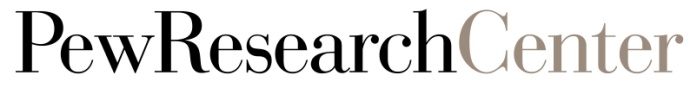 Inmigrantes mexicanos no autorizados:
Tendencias, características, valores y acciones ejecutivas propuestas
Jeffrey S. Passel
Demógrafo principal
Hispanic Trends Project
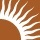 Oportunidades y límites de las medidas migratorias propuestas por el Presidente Obama:
¿Qué pueden y deben hacer México y Centroamérica?
Ministerio de Relaciones Exteriores
México, DF, 14 de abril de 2015
Panorama general
La inmigración no autorizada se ha detenido
En 2007 el crecimiento de poblaciones no autorizadas se revirtió.
Desde 2009 la población no autorizada se ha mantenido igual. 
Un número mucho menor de llegadas nuevas; de 2007 a 2008 el número de salidas aumentó.
La población de mexicanos en los EEUU está disminuyendo 
Impulsada por una disminución significativa en las poblaciones no autorizadas desde 2007.
En 2007 la dispersión geográfica se detuvo
Números constantes en “destinos nuevos” hasta 2011.
La mayoría de los mexicanos que se encuentran en estas zonas no están autorizados.
Poblaciones no autorizadas = familias con hijos
Cerca del 50% de los adultos son padres de ciudadanos estadounidenses. 
Un número creciente de hijos adultos nacidos en los EEUU.
2
Después de la disminución observada en 2007-2009, de 2009 a 2012 básicamente no hubo cambios
Población no autorizada
(millones)
El área sombreada representa un intervalo de confianza de 90%
Círculo blanco – cambio con respecto al año anterior
          significativo en 90%
Círculo beige – cambio con respecto a dos años antes
         significativo en 90%
Círculo oscuro – Ni cambios de 1 año ni de 2 años
          son significativos en 90%
La encuesta CPS para 2013 deberá considerarse como preliminar
Fuente: Pew Hispanic Trends, inédito y
Passel, Cohn y Gonzalez-Barrera 2013.
3
[Speaker Notes: The TFR in Mexico, according to CONAPO surveys, is less than one-third of what it was in 1960 as fertility has dropped from about 7 children per woman to about 2.4 or just over replacement level.  (Total fertility rates (TFR) represent the average lifetime fertility of a woman;  replacement level TFR is about 2.05-2.1.)
     Mexican immigrants in the U.S. actually have higher fertility than all Mexican women by almost one child per woman.  This surprising difference is the result, in large part, of selective migration from Mexico.  In particular, the Mexicans in the U.S. tend to originate from regions experiencing higher fertility rates within Mexico and from groups prone to higher fertility.
     U.S.-born native women of Mexican origin have fertility that is only very slightly lower than Mexican fertility.



Source:  CONAPO (National Population Council of Mexico)  website 2003 and author’s computation from U.S. CPS data for June 1999, 2000, and  2001.]
Mexicanos en los Estados Unidos
4
El número de mexicanos no autorizados llegó a su punto máximo en 2007; continuó disminuyendo hasta 2012
Población no autorizada de
nacidos en México (millones)
El área sombreada representa un intervalo de confianza de 90%
Círculo blanco – cambio con respecto al año anterior
          significativo en 90%
Círculo beige – cambio con respecto a dos años antes
         significativo en 90%
Círculo oscuro – Ni cambios de 1 año ni de 2 años
          son significativos en 90%
La encuesta CPS para 2013 deberá considerarse como preliminar
Fuente: Pew Hispanic Trends, inédito y
Passel, Cohn y Gonzalez-Barrera 2013.
5
[Speaker Notes: The TFR in Mexico, according to CONAPO surveys, is less than one-third of what it was in 1960 as fertility has dropped from about 7 children per woman to about 2.4 or just over replacement level.  (Total fertility rates (TFR) represent the average lifetime fertility of a woman;  replacement level TFR is about 2.05-2.1.)
     Mexican immigrants in the U.S. actually have higher fertility than all Mexican women by almost one child per woman.  This surprising difference is the result, in large part, of selective migration from Mexico.  In particular, the Mexicans in the U.S. tend to originate from regions experiencing higher fertility rates within Mexico and from groups prone to higher fertility.
     U.S.-born native women of Mexican origin have fertility that is only very slightly lower than Mexican fertility.



Source:  CONAPO (National Population Council of Mexico)  website 2003 and author’s computation from U.S. CPS data for June 1999, 2000, and  2001.]
Menos ingresos, más retornos CERO migración neta para 2005-2010
De los EEUU a México (000)
De México a los EEUU (000)
1995 a 2000 (febrero)
2005 a 2010 (junio)
Fuente: Pew Hispanic Trends basado en diversas
fuentes, Passel, Cohn & Gonzalez-Barrera 2012.
6
[Speaker Notes: This chart displays labor force participation rates for the working-age population by sex and legal status.
Labor force participation differs substantially by sex and across the groups defined by immigration status.  Among men ages 18–64, natives are the least likely to be in the civilian noninstitutional labor force (83%) followed by legal immigrants (86%) and then by the group most likely to be working—the unauthorized (94%).  There appear to be a number of factors associated with these differences.  One of the simplest is age.  Within this age range for workers, those who are older (e.g., 45–64) are more likely to be retired or disabled and so, not in the labor force.  Very few unauthorized fall in this age range, so overall, they are simply more likely to be working.
In addition to disability and retirement, the other principal reason for men not being in the labor force is that they are attending college.  Again, very few unauthorized attend college so their labor force participation is higher.  Finally, if unauthorized persons do become disabled or retire, they are much more likely than others to leave the country and, thus, not appear in the U.S. labor force.
Participation patterns among women are just the opposite—with unauthorized being the lowest and natives being the highest.  The principal reason women do not participate in the labor force is the presence of young children in their family.  Secondarily, unmarried women are more likely than married women to participate in the workforce.  Immigrant women are more likely to be married than native women; they are also considerably more likely than natives to have children.  Among unauthorized migrant women, this pattern is even stronger because more of them are from high fertility areas. 
Source:  Based on Pew Hispanic Center from March 2005 CPS with legal status assigned.  The CPS does not include direct information on unauthorized status or any legal status, other than naturalization.  Status assignments use methods of Passel and Clark 1998 and Passel, Van Hook, and Bean 2004, 2005.]
Crecimiento rápido hasta 2007;aceleramiento impulsado por los no autorizados
Millones de migrantes mexicanos en los EEUU
Porcentaje de mexicanos nacidos en el extranjero
12,754,000
(ACS para 2007 ajustada)
Fuente: Pew Hispanic Trends basado en CPS para
1995-2004 aumentada, CPS para marzo de 2013 y ACS para 
2005-2012, preliminar.
[Speaker Notes: This chart depicts the “stock” of immigrants in the U.S. or the foreign-born population from 1850 through 2006.  
The foreign-born population at 31.1 million was at an all-time high in Census 2000 and has increased further to more than 35.7 million in 2006.  (The chart suggests a very rapid  increase in the late 1990s, but the true growth trajectory is probably smoother with the rapid change at the end of the decade representing significant improvements in in measurement between the 1990s and Census 2000.)
The sustained rapid growth and high levels of immigration, shown before, have led to the foreign-born population increasing by more than 3.5 time in only three-and-a-half decades. 
The percentage of the total population that is foreign-born  is about 12 percent in 2006—considerably more  than double the 4.7 percent in 1970.  That said, the 1970 levels are probably the lowest in the history of the country (certainly the lowest since we have data).  
The immigrant population of 1970 was largely older and white (survivors of the immigration wave of the early 1900s).  In 2006, the immigrants are generally young adults from Latin America and Asia.
This rapid shift in the level and composition of the immigrant population  has occurred within the lifetimes of most US adults and may account for some of the recent political concern over immigration.
Source:  Decennial censuses for 1850–2000; Current Population Surveys (CPS) for 1994–99 and 2001–06; compiled by the Pew Hispanic Center.]
El crecimiento se detiene y se revierte en 2007-2013;actualmente hay un ALTÍSIMO porcentaje de mexicanos en los EEUU
Millones de migrantes mexicanos en los EEUU
Porcentaje de mexicanos nacidos en el extranjero
12,021,000
(CPS para 2013 ajustada)
Fuente: Pew Hispanic Trends basado en CPS para
1995-2004 aumentada, CPS para marzo de 2013 y ACS para 
2005-2012, preliminar.
8
[Speaker Notes: This chart depicts the “stock” of immigrants in the U.S. or the foreign-born population from 1850 through 2006.  
The foreign-born population at 31.1 million was at an all-time high in Census 2000 and has increased further to more than 35.7 million in 2006.  (The chart suggests a very rapid  increase in the late 1990s, but the true growth trajectory is probably smoother with the rapid change at the end of the decade representing significant improvements in in measurement between the 1990s and Census 2000.)
The sustained rapid growth and high levels of immigration, shown before, have led to the foreign-born population increasing by more than 3.5 time in only three-and-a-half decades. 
The percentage of the total population that is foreign-born  is about 12 percent in 2006—considerably more  than double the 4.7 percent in 1970.  That said, the 1970 levels are probably the lowest in the history of the country (certainly the lowest since we have data).  
The immigrant population of 1970 was largely older and white (survivors of the immigration wave of the early 1900s).  In 2006, the immigrants are generally young adults from Latin America and Asia.
This rapid shift in the level and composition of the immigrant population  has occurred within the lifetimes of most US adults and may account for some of the recent political concern over immigration.
Source:  Decennial censuses for 1850–2000; Current Population Surveys (CPS) for 1994–99 and 2001–06; compiled by the Pew Hispanic Center.]
El crecimiento se detiene y se revierte en 2007-2013;los datos preliminares para 2014 indican una reducción continuada
Millones de migrantes mexicanos en los EEUU
Porcentaje de mexicanos nacidos en el extranjero
11,700,000
(CPS para 2014, preliminar)
Fuente: Pew Hispanic Trends basado en CPS para
1995-2004 aumentada, CPS para marzo de 2013 y ACS para 
2005-2012, preliminar.
9
[Speaker Notes: This chart depicts the “stock” of immigrants in the U.S. or the foreign-born population from 1850 through 2006.  
The foreign-born population at 31.1 million was at an all-time high in Census 2000 and has increased further to more than 35.7 million in 2006.  (The chart suggests a very rapid  increase in the late 1990s, but the true growth trajectory is probably smoother with the rapid change at the end of the decade representing significant improvements in in measurement between the 1990s and Census 2000.)
The sustained rapid growth and high levels of immigration, shown before, have led to the foreign-born population increasing by more than 3.5 time in only three-and-a-half decades. 
The percentage of the total population that is foreign-born  is about 12 percent in 2006—considerably more  than double the 4.7 percent in 1970.  That said, the 1970 levels are probably the lowest in the history of the country (certainly the lowest since we have data).  
The immigrant population of 1970 was largely older and white (survivors of the immigration wave of the early 1900s).  In 2006, the immigrants are generally young adults from Latin America and Asia.
This rapid shift in the level and composition of the immigrant population  has occurred within the lifetimes of most US adults and may account for some of the recent political concern over immigration.
Source:  Decennial censuses for 1850–2000; Current Population Surveys (CPS) for 1994–99 and 2001–06; compiled by the Pew Hispanic Center.]
¿Dónde viven los inmigrantes?
10
Dispersión de inmigrantes no autorizados desde California; un porcentaje creciente en estados nuevos
Porcentaje del total de población no autorizada
(4,700,000!)
Otros, 20%
(700,000)
Fuente: Pew Research Center
Passel, Cohn y Gonzalez-Barrera (2013)
11
[Speaker Notes: This chart shows the huge amount of geographic diversification that occurred for the undocumented population during the 1990s.  In 1990, 45% of the undocumented population, or about 1.6 million persons, lived in California; by 2004, the share had dropped to 24%.  The undocumented population in California still experienced substantial growth to about 2.4 million or growth of about 45%.  Texas’ share increased while New York’s dropped significantly.  In Florida, New Jersey, and Illinois, the shares changed little, but the numbers increased significantly. 
Outside these 6 large states, the growth in the undocumented population was phenomenal as the share tripled from 12 to 39 percent.  Numerically, the growth was even more astounding, increasing almost ten-fold (!) from about 400,000 to 3.9 million.  The rapid growth and spreading of the undocumented population has been the principal driver of growth in the geographic diversification for the total immigrant population into the new settlement states such as Arizona, North Carolina, Georgia, and Tennessee.

Source:  Pew Hispanic Center estimates based on March 2004 CPS and 1990 Census (Passel 2005).]
La dispersión de inmigrantes no autorizados se detiene después de 2007; la cifra de “Otros” se mantiene constante
Porcentaje del total de población no autorizada
(4,700,000!)
(4,700,000)
Otros, 20%
(700,000)
Fuente: Pew Research Center
Passel, Cohn y Gonzalez-Barrera (2013)
12
[Speaker Notes: This chart shows the huge amount of geographic diversification that occurred for the undocumented population during the 1990s.  In 1990, 45% of the undocumented population, or about 1.6 million persons, lived in California; by 2004, the share had dropped to 24%.  The undocumented population in California still experienced substantial growth to about 2.4 million or growth of about 45%.  Texas’ share increased while New York’s dropped significantly.  In Florida, New Jersey, and Illinois, the shares changed little, but the numbers increased significantly. 
Outside these 6 large states, the growth in the undocumented population was phenomenal as the share tripled from 12 to 39 percent.  Numerically, the growth was even more astounding, increasing almost ten-fold (!) from about 400,000 to 3.9 million.  The rapid growth and spreading of the undocumented population has been the principal driver of growth in the geographic diversification for the total immigrant population into the new settlement states such as Arizona, North Carolina, Georgia, and Tennessee.

Source:  Pew Hispanic Center estimates based on March 2004 CPS and 1990 Census (Passel 2005).]
Dispersión de inmigrantes no autorizados
Inmigrantes no autorizados, 2012
 (11.2 millones)
925,000-2,600,000
(3)
350,000-750,000
(5)
100,000-310,000
(13)
40,000-100,000
(15)
Fuente: Datos preliminares 
basados en la ACS para 2012
(no citar)
Menos de 35,000
(15)
13
Núcleo histórico de inmigrantes mexicanos  California, Texas, Illinois, Arizona;
después de 1990, un incremento de diez veces en “nuevas zonas de destino”
Porcentajes de población de nacidos en México
31% o
3,700,000 (!)
9% o 
390,000
Todos los demás
Fuente: Pew Hispanic Trends basado en
CPS y censo aumentado, Passel, et al 2014.
14
[Speaker Notes: This chart displays labor force participation rates for the working-age population by sex and legal status.
Labor force participation differs substantially by sex and across the groups defined by immigration status.  Among men ages 18–64, natives are the least likely to be in the civilian noninstitutional labor force (83%) followed by legal immigrants (86%) and then by the group most likely to be working—the unauthorized (94%).  There appear to be a number of factors associated with these differences.  One of the simplest is age.  Within this age range for workers, those who are older (e.g., 45–64) are more likely to be retired or disabled and so, not in the labor force.  Very few unauthorized fall in this age range, so overall, they are simply more likely to be working.
In addition to disability and retirement, the other principal reason for men not being in the labor force is that they are attending college.  Again, very few unauthorized attend college so their labor force participation is higher.  Finally, if unauthorized persons do become disabled or retire, they are much more likely than others to leave the country and, thus, not appear in the U.S. labor force.
Participation patterns among women are just the opposite—with unauthorized being the lowest and natives being the highest.  The principal reason women do not participate in the labor force is the presence of young children in their family.  Secondarily, unmarried women are more likely than married women to participate in the workforce.  Immigrant women are more likely to be married than native women; they are also considerably more likely than natives to have children.  Among unauthorized migrant women, this pattern is even stronger because more of them are from high fertility areas. 
Source:  Based on Pew Hispanic Center from March 2005 CPS with legal status assigned.  The CPS does not include direct information on unauthorized status or any legal status, other than naturalization.  Status assignments use methods of Passel and Clark 1998 and Passel, Van Hook, and Bean 2004, 2005.]
Nuevos destinos de los mexicanos
Población de nacidos en México
 % de crecimiento 1990-2013 
(EEUU=182% ó 8.3%/año)
>1700% ó >25%/año
(9)
900-1425% ó 19-23%/año
(9)
380%-760% ó 13-18%/año
(13)
75%-350 ó 4.4-12%/año
(7)
Menos de 10,000 en 2013
(13)
Fuente: Basado en IPUMS,
1990; estimaciones Pew, 2013.
15
Crecimiento de población de mexicanos  alto porcentaje de inmigrantes no autorizados
% de inmigrantes nacidos en 
México no autorizados
 (EEUU=49% en la ACS para 2012)
70%-78%
(9)
66%-69%
(12)
52%-64%
(12)
28%-48%
(9)
Menos de 5,000
(9)
Fuente: Basado en la ACS para
2012 aumentada.
16
Los porcentajes de mexicanos no autorizados son más altos en la zona occidental y las zonas nuevas de asentamiento
Porcentaje de inmigrantes mexicanos
no autorizados, ACS 2012
Pacífico        Montaña          WSC           WNC              ENC         ESC        Atlántico Sur    Atl. medio  Nueva Ing.
Fuente: Pew Hispanic Trends basado en
la ACS aumentada, Passel et al 2014.
.
17
[Speaker Notes: This chart depicts the low end of the educational spectrum (i.e. less than a high school education) and the high end (B.A. or greater) for all immigrants by legal status, not just Mexican immigrants.  Immigrants tend to be over-represented at both extremes relative to natives.  However, the high proportion with low levels of education found among immigrants are due principally to undocumented immigrants and older cohorts of legal immigrants.  The larger proportion with college degrees can be traced to naturalized citizens and recent legal immigrants.

Notes:
Legal status based on values imputed and assigned by Urban Institute using methods described in Passel and Clark (1998).  “Refugees” include persons admitted as refugees or asylees in 1980 or later regardless of citizenship status.  “LPR Aliens” are persons admitted as legal permanent residents (other than refugees) who have not acquired U.S. citizenship; “naturalized citizens” are those who have.]
Familias de inmigrantes no autorizados
18
Cambios en los patrones de inmigrantes no autorizados
Números y porcentajes crecientes de inmigrantes que viven en los EEUU desde hace más de 10 años
Se han sumado pocos inmigrantes no autorizados nuevos.
De 2007 a 2009 se observaron números elevados de inmigrantes, pero esto ya regresó a lo “normal”.
Formación de familias significativa entre los inmigrantes no autorizados
Afecta a un número mucho mayor que 5.9 millones.
Más de la mitad de hombres en las familias.
Casi la mitad de los adultos tienen hijos nacidos en los EEUU.
Muchos son afectados por la Acción Ejecutiva
DACA más sus padres.
Padres de niños nacidos en los EEUU (algunos son adultos).
Residentes de larga duración.
19
Un número creciente de adultos mexicanos no autorizados viven en los EEUU desde hace muchos años
Porcentaje de mexicanos
adultos no autorizados
10 años o más en los EEUU
Menos de 5 años en los EEUU
Fuente: Pew Hispanic Trends basado en la CPS aumentada
para 1995-2003, marzo, y la ACS para 2005-2012 (preliminar).
20
[Speaker Notes: The TFR in Mexico, according to CONAPO surveys, is less than one-third of what it was in 1960 as fertility has dropped from about 7 children per woman to about 2.4 or just over replacement level.  (Total fertility rates (TFR) represent the average lifetime fertility of a woman;  replacement level TFR is about 2.05-2.1.)
     Mexican immigrants in the U.S. actually have higher fertility than all Mexican women by almost one child per woman.  This surprising difference is the result, in large part, of selective migration from Mexico.  In particular, the Mexicans in the U.S. tend to originate from regions experiencing higher fertility rates within Mexico and from groups prone to higher fertility.
     U.S.-born native women of Mexican origin have fertility that is only very slightly lower than Mexican fertility.



Source:  CONAPO (National Population Council of Mexico)  website 2003 and author’s computation from U.S. CPS data for June 1999, 2000, and  2001.]
La duración media de mexicanos adultos no autorizados en los EEUU se disparó
Media de años que los mexicanos
adultos no autorizados han vivido
en los EEUU
Fuente: Pew Hispanic Trends basado en la CPS aumentada
para 1995-2003, marzo, y la ACS para 2005-2012 (preliminar).
21
[Speaker Notes: The TFR in Mexico, according to CONAPO surveys, is less than one-third of what it was in 1960 as fertility has dropped from about 7 children per woman to about 2.4 or just over replacement level.  (Total fertility rates (TFR) represent the average lifetime fertility of a woman;  replacement level TFR is about 2.05-2.1.)
     Mexican immigrants in the U.S. actually have higher fertility than all Mexican women by almost one child per woman.  This surprising difference is the result, in large part, of selective migration from Mexico.  In particular, the Mexicans in the U.S. tend to originate from regions experiencing higher fertility rates within Mexico and from groups prone to higher fertility.
     U.S.-born native women of Mexican origin have fertility that is only very slightly lower than Mexican fertility.



Source:  CONAPO (National Population Council of Mexico)  website 2003 and author’s computation from U.S. CPS data for June 1999, 2000, and  2001.]
La mayoría de los hombres mexicanos no autorizados están casados o tienen hijos
Inmigrantes mexicanos adultos
no autorizados, 2012 (millones)
Sin hijos
Con hijos
Otros familiares
Hombres 
con pareja o 
hijos
Mujeres 
con pareja o 
hijos
Hombres 
sin pareja o 
hijos
Mujeres 
sin pareja o 
hijos
Fuente: Pew Hispanic Trends basado en la ACS
para 2012 aumentada, consistente con Passel & Cohn 2014.
22
[Speaker Notes: This chart shows the huge amount of geographic diversification that occurred for the undocumented population during the 1990s.  In 1990, 45% of the undocumented population, or about 1.6 million persons, lived in California; by 2004, the share had dropped to 24%.  The undocumented population in California still experienced substantial growth to about 2.4 million or growth of about 45%.  Texas’ share increased while New York’s dropped significantly.  In Florida, New Jersey, and Illinois, the shares changed little, but the numbers increased significantly. 
Outside these 6 large states, the growth in the undocumented population was phenomenal as the share tripled from 12 to 39 percent.  Numerically, the growth was even more astounding, increasing almost ten-fold (!) from about 400,000 to 3.9 million.  The rapid growth and spreading of the undocumented population has been the principal driver of growth in the geographic diversification for the total immigrant population into the new settlement states such as Arizona, North Carolina, Georgia, and Tennessee.

Source:  Pew Hispanic Trends estimates based on March 2004 CPS and 1990 Census (Passel 2005).]
La gran mayoría de las mujeres están casadas o tienen hijos
Inmigrantes mexicanos adultos
no autorizados, 2012 (millones)
Sin hijos
Con hijos
Otros familiares
Hombres 
con pareja o 
hijos
Mujeres 
con pareja o 
hijos
Hombres 
sin pareja o 
hijos
Mujeres 
sin pareja o 
hijos
Fuente: Pew Hispanic Trends basado en la ACS
para 2012 aumentada, consistente con Passel & Cohn 2014.
23
[Speaker Notes: This chart shows the huge amount of geographic diversification that occurred for the undocumented population during the 1990s.  In 1990, 45% of the undocumented population, or about 1.6 million persons, lived in California; by 2004, the share had dropped to 24%.  The undocumented population in California still experienced substantial growth to about 2.4 million or growth of about 45%.  Texas’ share increased while New York’s dropped significantly.  In Florida, New Jersey, and Illinois, the shares changed little, but the numbers increased significantly. 
Outside these 6 large states, the growth in the undocumented population was phenomenal as the share tripled from 12 to 39 percent.  Numerically, the growth was even more astounding, increasing almost ten-fold (!) from about 400,000 to 3.9 million.  The rapid growth and spreading of the undocumented population has been the principal driver of growth in the geographic diversification for the total immigrant population into the new settlement states such as Arizona, North Carolina, Georgia, and Tennessee.

Source:  Pew Hispanic Trends estimates based on March 2004 CPS and 1990 Census (Passel 2005).]
La mayoría de los mexicanos no autorizados están casados o también tienen hijos
Inmigrantes mexicanos adultos
no autorizados, 2012 (millones)
Sin hijos
Con hijos
Otros familiares
Hombres 
con pareja o 
hijos
Mujeres 
con pareja o 
hijos
Hombres 
sin pareja o 
hijos
Mujeres 
sin pareja o 
hijos
Fuente: Pew Hispanic Trends basado en la ACS
para 2012 aumentada, consistente con Passel & Cohn 2014.
24
[Speaker Notes: This chart shows the huge amount of geographic diversification that occurred for the undocumented population during the 1990s.  In 1990, 45% of the undocumented population, or about 1.6 million persons, lived in California; by 2004, the share had dropped to 24%.  The undocumented population in California still experienced substantial growth to about 2.4 million or growth of about 45%.  Texas’ share increased while New York’s dropped significantly.  In Florida, New Jersey, and Illinois, the shares changed little, but the numbers increased significantly. 
Outside these 6 large states, the growth in the undocumented population was phenomenal as the share tripled from 12 to 39 percent.  Numerically, the growth was even more astounding, increasing almost ten-fold (!) from about 400,000 to 3.9 million.  The rapid growth and spreading of the undocumented population has been the principal driver of growth in the geographic diversification for the total immigrant population into the new settlement states such as Arizona, North Carolina, Georgia, and Tennessee.

Source:  Pew Hispanic Trends estimates based on March 2004 CPS and 1990 Census (Passel 2005).]
Por lo menos 2.6 millones de mexicanos no autorizados tienen hijos nacidos en los EEUU
Inmigrantes mexicanos no autorizados con 
por lo menos un hijo nacido en los EEUU 
que vive en su hogar, 1995-2012 (en millones)
2.6
2.4
Con hijos adultos
nacidos en los EEUU
2.2
2.0
1.4
1.4
0.9
Únicamente con hijos menores de edad
nacidos en los EEUU
0.8
Fuente: Pew Hispanic Trends basado en la CPS aumentada
Para 1995-2003, marzo, y la ACS para 2005-2012 (preliminar).
25
[Speaker Notes: This chart depicts the “stock” of immigrants in the U.S. or the foreign-born population from 1850 through 2006.  
The foreign-born population at 31.1 million was at an all-time high in Census 2000 and has increased further to more than 35.7 million in 2006.  (The chart suggests a very rapid  increase in the late 1990s, but the true growth trajectory is probably smoother with the rapid change at the end of the decade representing significant improvements in in measurement between the 1990s and Census 2000.)
The sustained rapid growth and high levels of immigration, shown before, have led to the foreign-born population increasing by more than 3.5 time in only three-and-a-half decades. 
The percentage of the total population that is foreign-born  is about 12 percent in 2006—considerably more  than double the 4.7 percent in 1970.  That said, the 1970 levels are probably the lowest in the history of the country (certainly the lowest since we have data).  
The immigrant population of 1970 was largely older and white (survivors of the immigration wave of the early 1900s).  In 2006, the immigrants are generally young adults from Latin America and Asia.
This rapid shift in the level and composition of the immigrant population  has occurred within the lifetimes of most US adults and may account for some of the recent political concern over immigration.
Source:  Decennial censuses for 1850–2000; Current Population Surveys (CPS) for 1994–99 and 2001–06; compiled by the Pew Hispanic Trends.]
Las familias de mexicanos no autorizados incluyen a aproximadamente 4 millones de residentes legales
Hombres 
no autorizados
3.0 millones
56% de los adultos
Mujeres
no autorizadas
2.4 millones
44% de los adultos
Hijos 
no autorizados
400,000
Sólo 6% de todos
los no autorizados
Hijos ciudadanos
de los EEUU
3.3 millones
89% de los hijos
Otros adultos
606,000
9.7 millones en familias mexicanas no autorizadas, 2012
Fuente: Pew Hispanic Trends basado en la ACS
para 2012 aumentada, consistente con Passel & Cohn 2014.
26
[Speaker Notes: This chart displays labor force participation rates for the working-age population by sex and legal status.
Labor force participation differs substantially by sex and across the groups defined by immigration status.  Among men ages 18–64, natives are the least likely to be in the civilian noninstitutional labor force (83%) followed by legal immigrants (86%) and then by the group most likely to be working—the unauthorized (94%).  There appear to be a number of factors associated with these differences.  One of the simplest is age.  Within this age range for workers, those who are older (e.g., 45–64) are more likely to be retired or disabled and so, not in the labor force.  Very few unauthorized fall in this age range, so overall, they are simply more likely to be working.
In addition to disability and retirement, the other principal reason for men not being in the labor force is that they are attending college.  Again, very few unauthorized attend college so their labor force participation is higher.  Finally, if unauthorized persons do become disabled or retire, they are much more likely than others to leave the country and, thus, not appear in the U.S. labor force.
Participation patterns among women are just the opposite—with unauthorized being the lowest and natives being the highest.  The principal reason women do not participate in the labor force is the presence of young children in their family.  Secondarily, unmarried women are more likely than married women to participate in the workforce.  Immigrant women are more likely to be married than native women; they are also considerably more likely than natives to have children.  Among unauthorized migrant women, this pattern is even stronger because more of them are from high fertility areas. 
Source:  Based on Pew Hispanic Center from March 2005 CPS with legal status assigned.  The CPS does not include direct information on unauthorized status or any legal status, other than naturalization.  Status assignments use methods of Passel and Clark 1998 and Passel, Van Hook, and Bean 2004, 2005.]
Conclusión
Los números siguen siendo muy elevados
A pesar de los cambios recientes en las tendencias…
Más de 11 millones de inmigrantes no autorizados
Casi 6 millones de inmigrantes mexicanos no autorizados
La tarea es grande
Millones pueden cumplir los requisitos para obtener la condición de la Acción Diferida 
Grandes cantidades de inmigrantes en todo el país; muchos de ellos mexicanos
IRCA (ley de control y reforma de la inmigración) y otras comparaciones
1.6 millones en el programa general bajo la ley IRCA
1.0 millones en programas SAW 
700,000 en DACA
Posiblemente cerca de 4-5 millones bajo DAPA
¡¡Buena suerte a todos!!
27
¡Gracias!
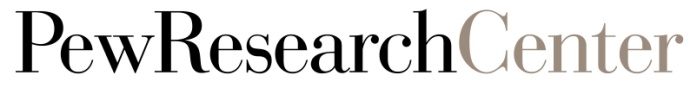 Información de contacto:
Jeffrey S. Passel
Demógrafo principal
jpassel@pewresearch.org
202-419-3625 (directo)
202-527-2146 (móvil)
Hispanic Trends Project
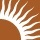